De la même époque ?
Les références des œuvres citées se trouvent en fin de diaporama
Qui était de son époque? Pourquoi?
2
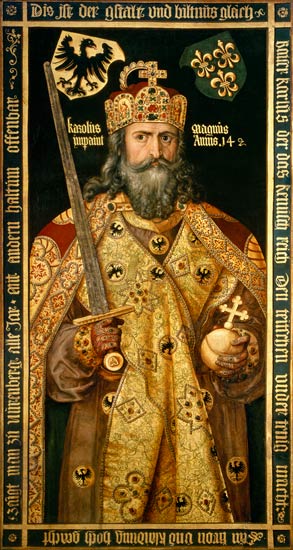 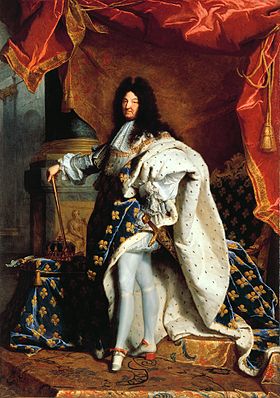 3
1
Habitations de son époque ?
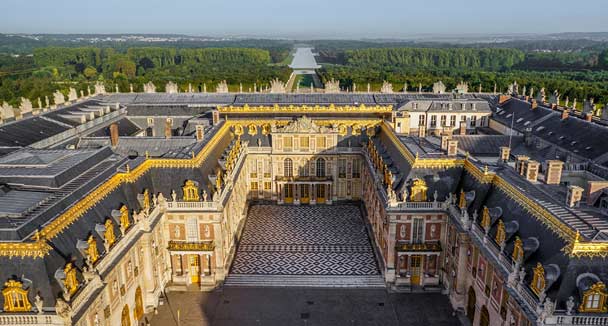 2
1
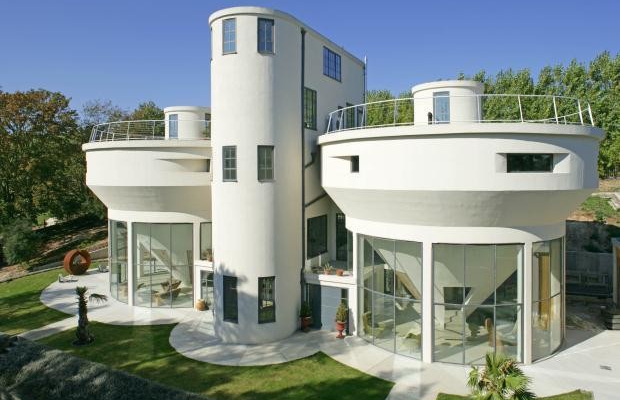 3
Objets de son époque?
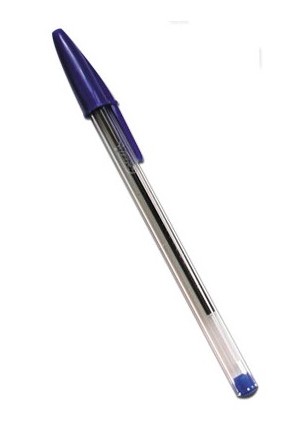 1
2
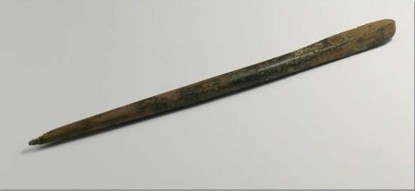 3
Les vêtements à cette époque?
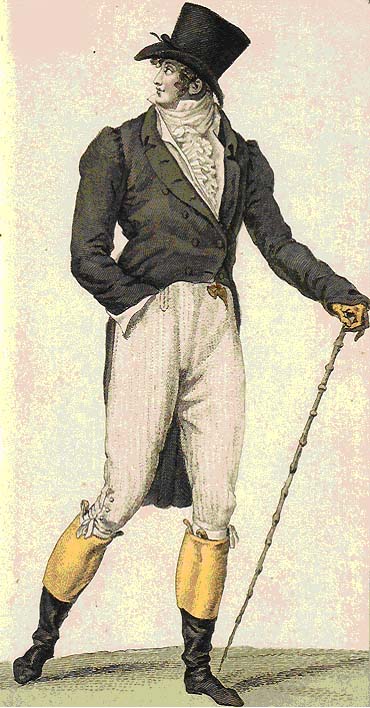 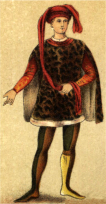 1
2
3
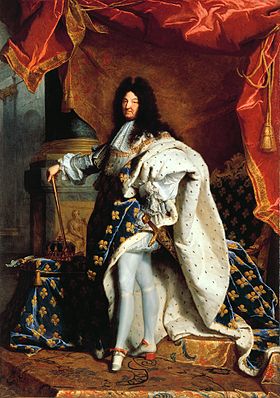 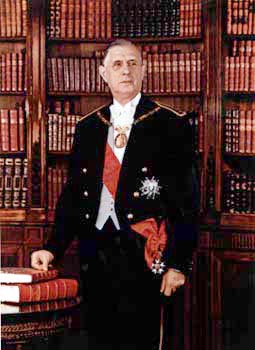 Portrait Jean de la Fontaine
Hyacinthe Rigaud, 1690
Portrait officiel, 
Charles de Gaulle,
Photo JM. Marcele
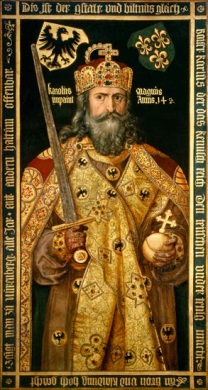 Portrait Louis XIV,
 Hyacinthe Rigaud, 1701
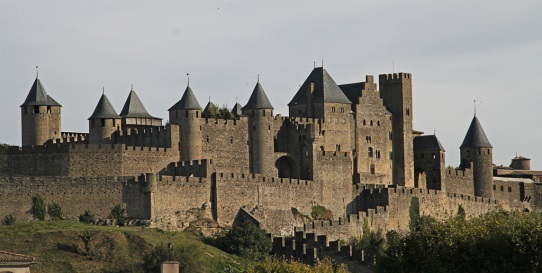 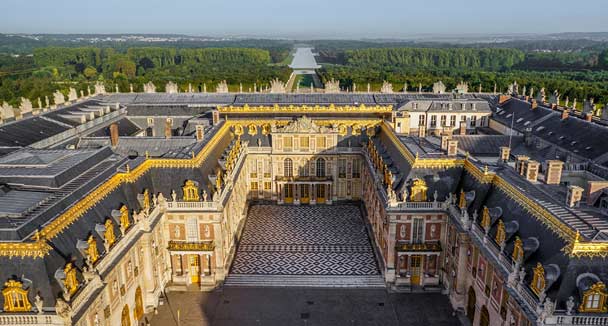 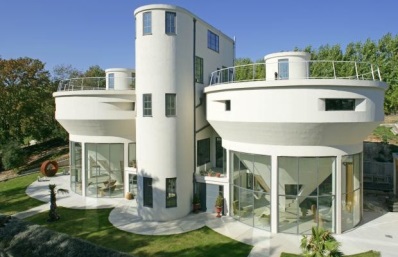 Portrait imaginaire de Charlemagne 
(1512) par Albrecht Dürer
Château de Versailles, 
Louis le Vau, Mansart…, 
XVII ème siècle
Cité de Carcassonne, 
époque médiévale
Maison contemporaine, 
Châteaudun, 1930
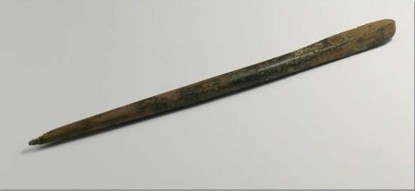 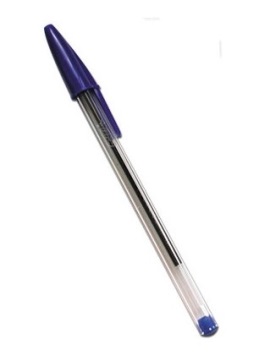 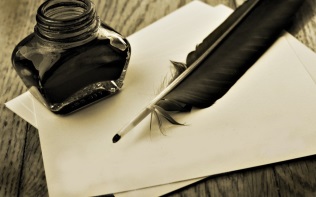 Stylet romain en bronze,
 2ème,4ème siècle
Plume et encrier
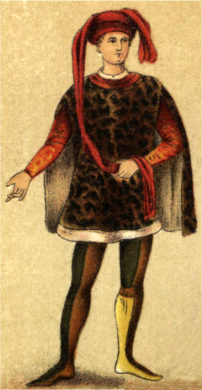 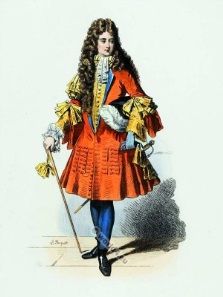 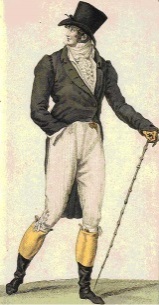 Stylo BIC
Chevalier 
sous le règne Louis 14
Mode dandy,
 fin 18ème ,19ème
Costume de grand seigneur,
 vers 1440